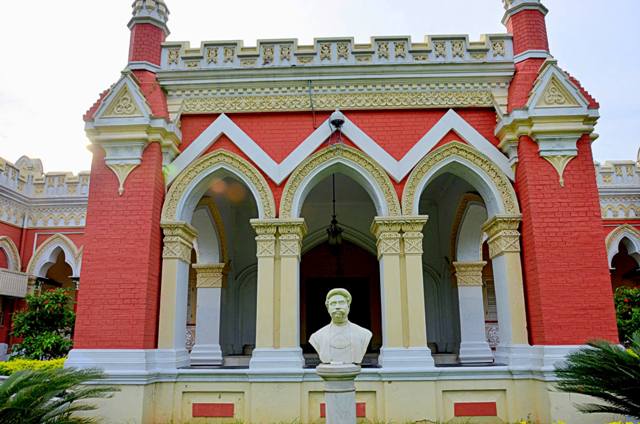 WELCOME TO MY DEAR STUDENT
Introduction
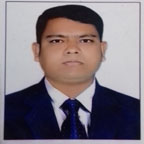 MD. SHARIF HOSSEN  
Asst. Teacher in English
Bataichhari High School
Barura, Cumilla


Class-VI
English 1st Paper
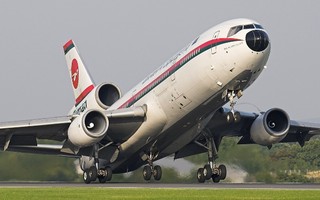 Let`s enjoy a video clip
Click here
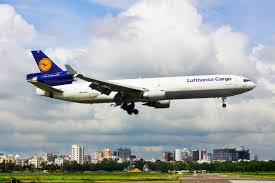 Sir, I mean varieties classes men are the passengers of this Biman. Such as Govt. officers, business man, students, Patients, tourists  and our wage earners.
Can you imagine who are the passenger of this Biman?
LESSON DECLARATION
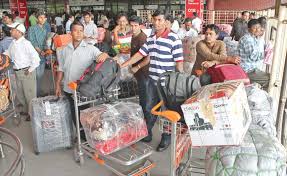 OUR WAGE EARNERS
Learning  outcomes
After completing the lesson students will be able to -

 read and understand texts 
 infer meaning from context 
 ask and answer questions
Participate in short dialogues and conversations on familiar topics
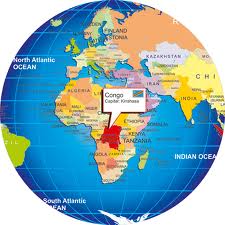 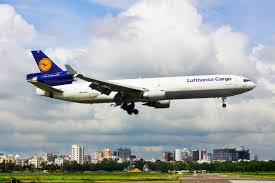 Our wage earners work in many countries in the world they are mainly United Arab Emirates (UAE), Oman, Qatar, Bahrain, Kuwait, Iran, Iraq Jordan, Syria, Egypt, Libya, Malaysia United Sates of America (USA), Canada, Australia, Singapore, New Zealand, United Kingdom and many other European countries.
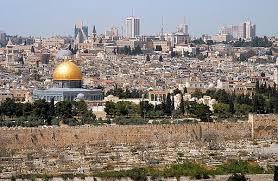 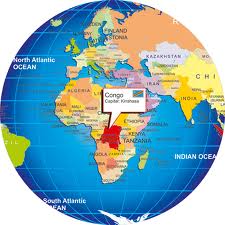 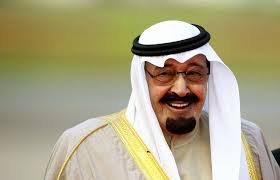 Saudi Arab - UAE
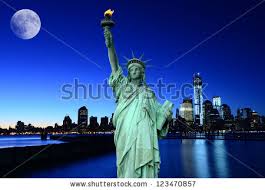 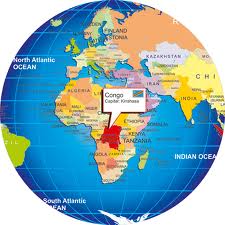 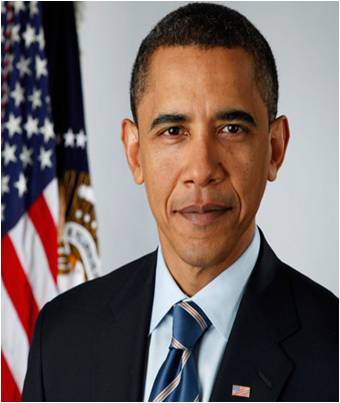 America - USA
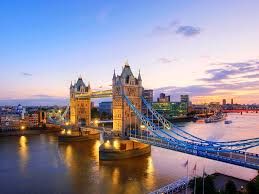 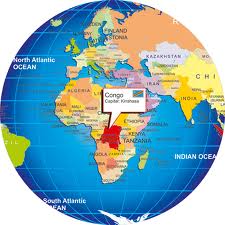 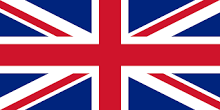 England - UK
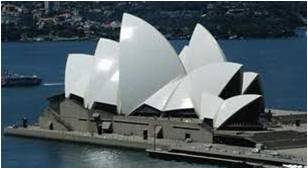 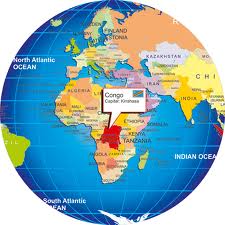 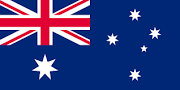 Australia
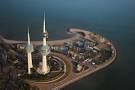 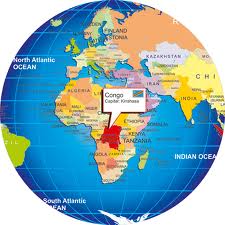 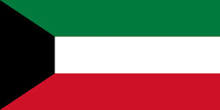 Kuwait
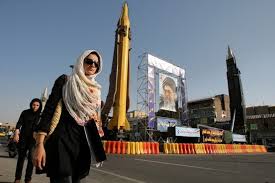 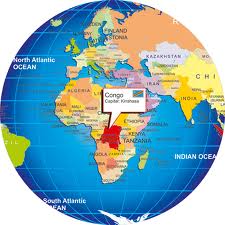 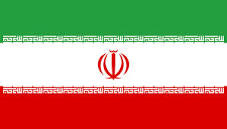 Iran
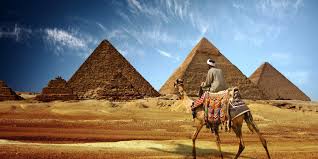 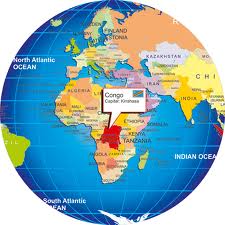 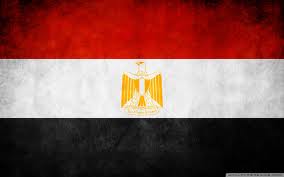 Egypt
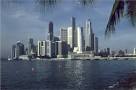 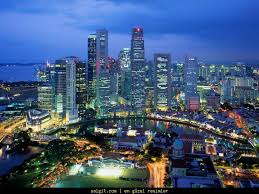 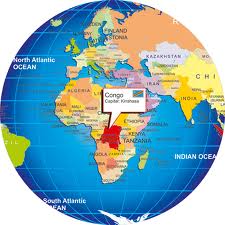 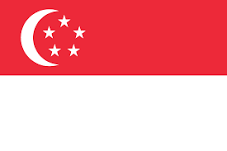 Singapore
Model reading
Dear students, listen the text attentively then go to Section B1 and complete column B of the following table with the information from the text .
Wage earner
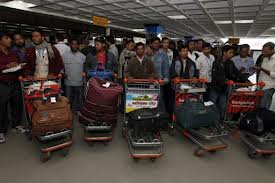 Key word
They are wage earners coming form abroad.
Meaning
(Click here)
Who earn money.
Remittance
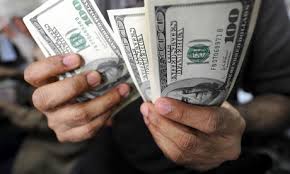 Key word
Our wage earners send remittance to their family that increase our economical condition.
Meaning
(Click here)
allowance
Immigration
Key word
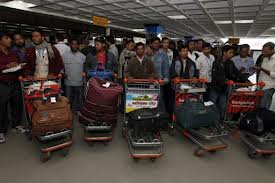 They are migrated to the USA, the UAE and other countries .
Meaning
(Click here)
Migration (go to another country).
Export
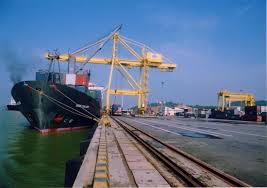 Key word
Bangladesh has started export rice to Srilanka.
Meaning
(Click here)
Send to other countries
Silent reading.
Go to the text, Section ‘B’ . Work in pairs,. Ask and answer the following question first. Then read the text to match your answers.
# Do you know how many Bangladeshis work abroad ?
# Do you know what countries they work in ?
# Can you guess how hard they work ?
Pair Works
Make five meaningful sentences from the table.
HOME WORK
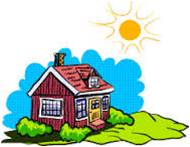 Make a dialogue between you and your partner about the importance of professionals skills for our wage earners.
THE END